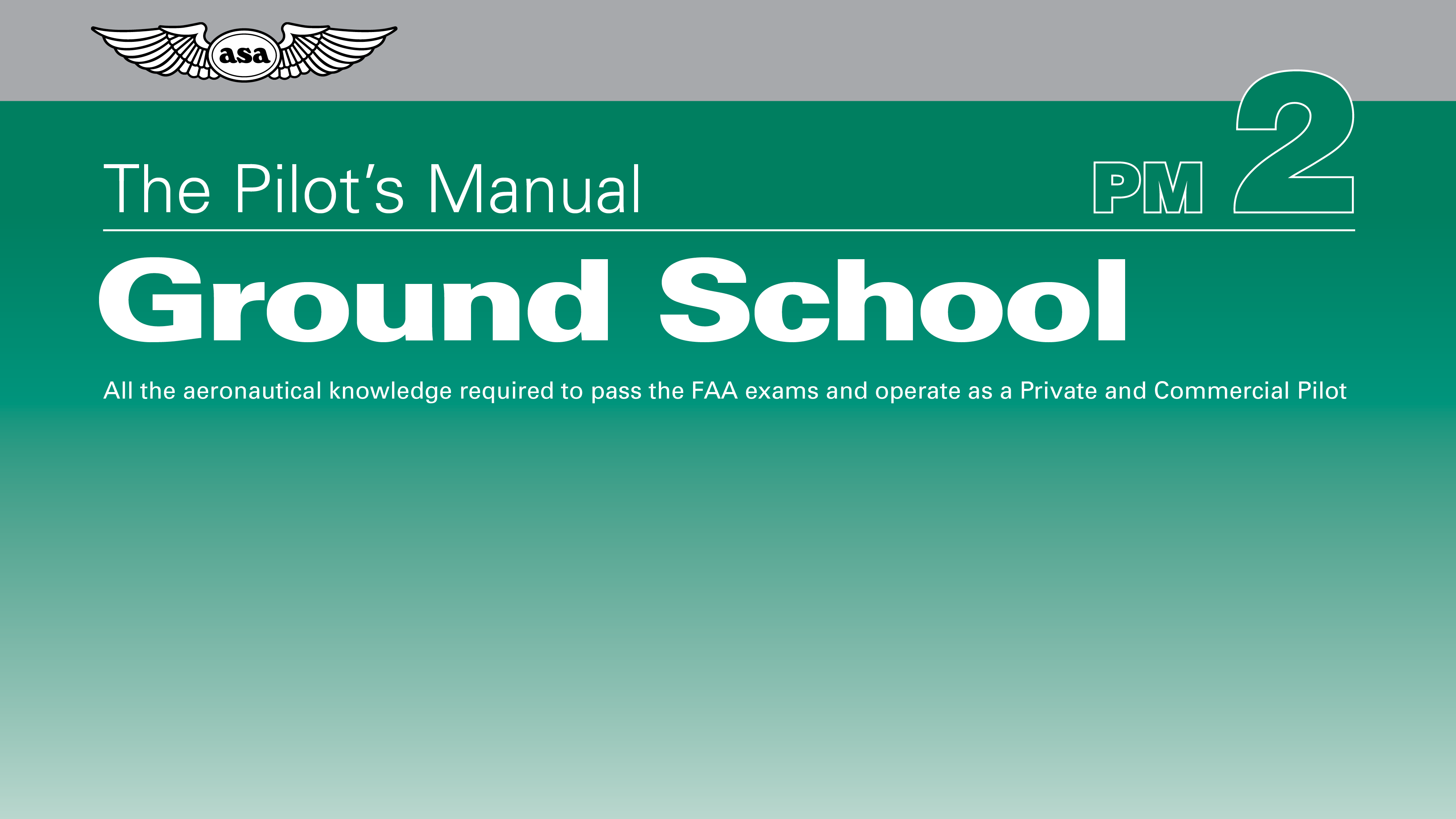 The Airplane
Chapter 7
Flight Instruments
Figure 7-1. The flight instruments.
The Pilot's Manual: Ground School    © Aviation Supplies & Academics, Inc. All rights reserved.
Figure 7-2. Static pressure.
The Pilot's Manual: Ground School    © Aviation Supplies & Academics, Inc. All rights reserved.
Figure 7-3. Dynamic pressure depends on air density.
The Pilot's Manual: Ground School    © Aviation Supplies & Academics, Inc. All rights reserved.
Figure 7-4. Static vent.
The Pilot's Manual: Ground School    © Aviation Supplies & Academics, Inc. All rights reserved.
Figure 7-5. Pitot head.
The Pilot's Manual: Ground School    © Aviation Supplies & Academics, Inc. All rights reserved.
Figure 7-6. Typical pitot-static installation.
The Pilot's Manual: Ground School    © Aviation Supplies & Academics, Inc. All rights reserved.
Figure 7-7. The pitot-static system.
The Pilot's Manual: Ground School    © Aviation Supplies & Academics, Inc. All rights reserved.
Figure 7-8. The airspeed indicator measures dynamic pressure.
The Pilot's Manual: Ground School    © Aviation Supplies & Academics, Inc. All rights reserved.
Figure 7-9. ASI coding.
The Pilot's Manual: Ground School    © Aviation Supplies & Academics, Inc. All rights reserved.
Figure 7-10. The airspeed indicator.
The Pilot's Manual: Ground School    © Aviation Supplies & Academics, Inc. All rights reserved.
Figure 7-11. With IAS constant, TAS increases with increase in altitude.
The Pilot's Manual: Ground School    © Aviation Supplies & Academics, Inc. All rights reserved.
Figure 7-12. Altimeter.
The Pilot's Manual: Ground School    © Aviation Supplies & Academics, Inc. All rights reserved.
Figure 7-13. The altimeter is a pressure-sensitive instrument.
The Pilot's Manual: Ground School    © Aviation Supplies & Academics, Inc. All rights reserved.
Figure 7-14. The altimeter measures height above the pressure level set in the pressure window.
The Pilot's Manual: Ground School    © Aviation Supplies & Academics, Inc. All rights reserved.
Figure 7-15. Altimeter presentation.
The Pilot's Manual: Ground School    © Aviation Supplies & Academics, Inc. All rights reserved.
Figure 7-16. On the ground, the altimeter should read airport elevation.
The Pilot's Manual: Ground School    © Aviation Supplies & Academics, Inc. All rights reserved.
Figure 7-17. Always update your altimeter setting.
The Pilot's Manual: Ground School    © Aviation Supplies & Academics, Inc. All rights reserved.
Figure 7-18. A blocked static vent—altimeter indication constant regardless of airplane altitude.
The Pilot's Manual: Ground School    © Aviation Supplies & Academics, Inc. All rights reserved.
Figure 7-19. Temperature error often causes indicated altitude to differ from true altitude.
The Pilot's Manual: Ground School    © Aviation Supplies & Academics, Inc. All rights reserved.
Figure 7-20. VSI.
The Pilot's Manual: Ground School    © Aviation Supplies & Academics, Inc. All rights reserved.
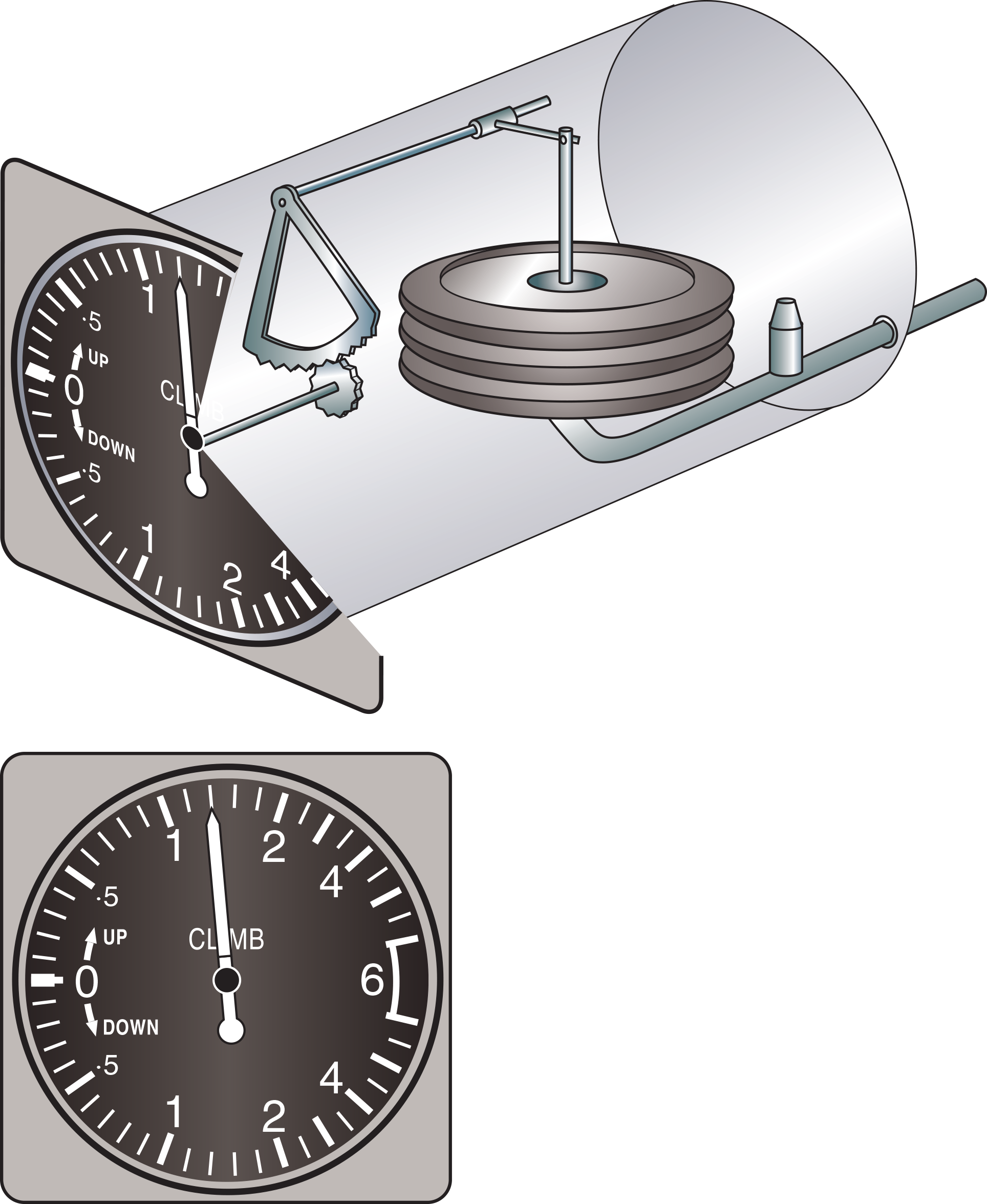 Figure 7-21. The vertical speed indicator.
The Pilot's Manual: Ground School    © Aviation Supplies & Academics, Inc. All rights reserved.
Figure 7-22. Gyroscopes are rotating masses.
The Pilot's Manual: Ground School    © Aviation Supplies & Academics, Inc. All rights reserved.
Figure 7-23. Gyroscopic precession.
The Pilot's Manual: Ground School    © Aviation Supplies & Academics, Inc. All rights reserved.
Figure 7-24. Suction (vacuum) gauge.
The Pilot's Manual: Ground School    © Aviation Supplies & Academics, Inc. All rights reserved.
Figure 7-25. Turn coordinator.
The Pilot's Manual: Ground School    © Aviation Supplies & Academics, Inc. All rights reserved.
Figure 7-26. The modern turn coordinator (left), and the older turn indicator, each indicating standard-rate turns to the left.
The Pilot's Manual: Ground School    © Aviation Supplies & Academics, Inc. All rights reserved.
Figure 7-27. Workings of the turn indicator.
The Pilot's Manual: Ground School    © Aviation Supplies & Academics, Inc. All rights reserved.
Figure 7-28. Attitude indicator.
The Pilot's Manual: Ground School    © Aviation Supplies & Academics, Inc. All rights reserved.
Figure 7-29. The attitude indicator displays pitch attitude and bank angle.
The Pilot's Manual: Ground School    © Aviation Supplies & Academics, Inc. All rights reserved.
Figure 7-30. Pitch attitude displayed on the AI does not reflect climb/descent performance.
The Pilot's Manual: Ground School    © Aviation Supplies & Academics, Inc. All rights reserved.
Figure 7-31. The heading indicator.
The Pilot's Manual: Ground School    © Aviation Supplies & Academics, Inc. All rights reserved.
Figure 7-32. The coordination ball.
The Pilot's Manual: Ground School    © Aviation Supplies & Academics, Inc. All rights reserved.
Figure 7-33. The coordination ball.
The Pilot's Manual: Ground School    © Aviation Supplies & Academics, Inc. All rights reserved.
Figure 7-34. Slipping turn; more right rudder required (left). A comfortable and coordinated turn (center). A skidding turn (right).
The Pilot's Manual: Ground School    © Aviation Supplies & Academics, Inc. All rights reserved.
Figure 7-35. Critical angle of attack, stall, and angle of attack indicators.
The Pilot's Manual: Ground School    © Aviation Supplies & Academics, Inc. All rights reserved.
Figure 7-36. Magnetic compass.
The Pilot's Manual: Ground School    © Aviation Supplies & Academics, Inc. All rights reserved.
Figure 7-37. The earth has a magnetic field.
The Pilot's Manual: Ground School    © Aviation Supplies & Academics, Inc. All rights reserved.
Figure 7-38. Direction.
The Pilot's Manual: Ground School    © Aviation Supplies & Academics, Inc. All rights reserved.
Figure 7-39. A simple bar magnet.
The Pilot's Manual: Ground School    © Aviation Supplies & Academics, Inc. All rights reserved.
Figure 7-40. Variation is the angle between true and magnetic; isogonic lines join places of equal magnetic variation.
The Pilot's Manual: Ground School    © Aviation Supplies & Academics, Inc. All rights reserved.
Figure 7-41. Deviation card.
The Pilot's Manual: Ground School    © Aviation Supplies & Academics, Inc. All rights reserved.
Figure 7-42. Keep foreign objects away from the magnetic compass.
The Pilot's Manual: Ground School    © Aviation Supplies & Academics, Inc. All rights reserved.
Figure 7-43. The magnetic compass.
The Pilot's Manual: Ground School    © Aviation Supplies & Academics, Inc. All rights reserved.
Figure 7-44. Always cross-check compass direction.
The Pilot's Manual: Ground School    © Aviation Supplies & Academics, Inc. All rights reserved.
Figure 7-45. Magnetic dip is strongest nearest the poles.
The Pilot's Manual: Ground School    © Aviation Supplies & Academics, Inc. All rights reserved.
Figure 7-46. Dip is caused by the vertical component of the earth’s magnetic field.
The Pilot's Manual: Ground School    © Aviation Supplies & Academics, Inc. All rights reserved.
Figure 7-47. Magnet suspension.
The Pilot's Manual: Ground School    © Aviation Supplies & Academics, Inc. All rights reserved.
Figure 7-48. Airspeed indicator.
The Pilot's Manual: Ground School    © Aviation Supplies & Academics, Inc. All rights reserved.
Figure 7-49. Altimeter presentation.
The Pilot's Manual: Ground School    © Aviation Supplies & Academics, Inc. All rights reserved.